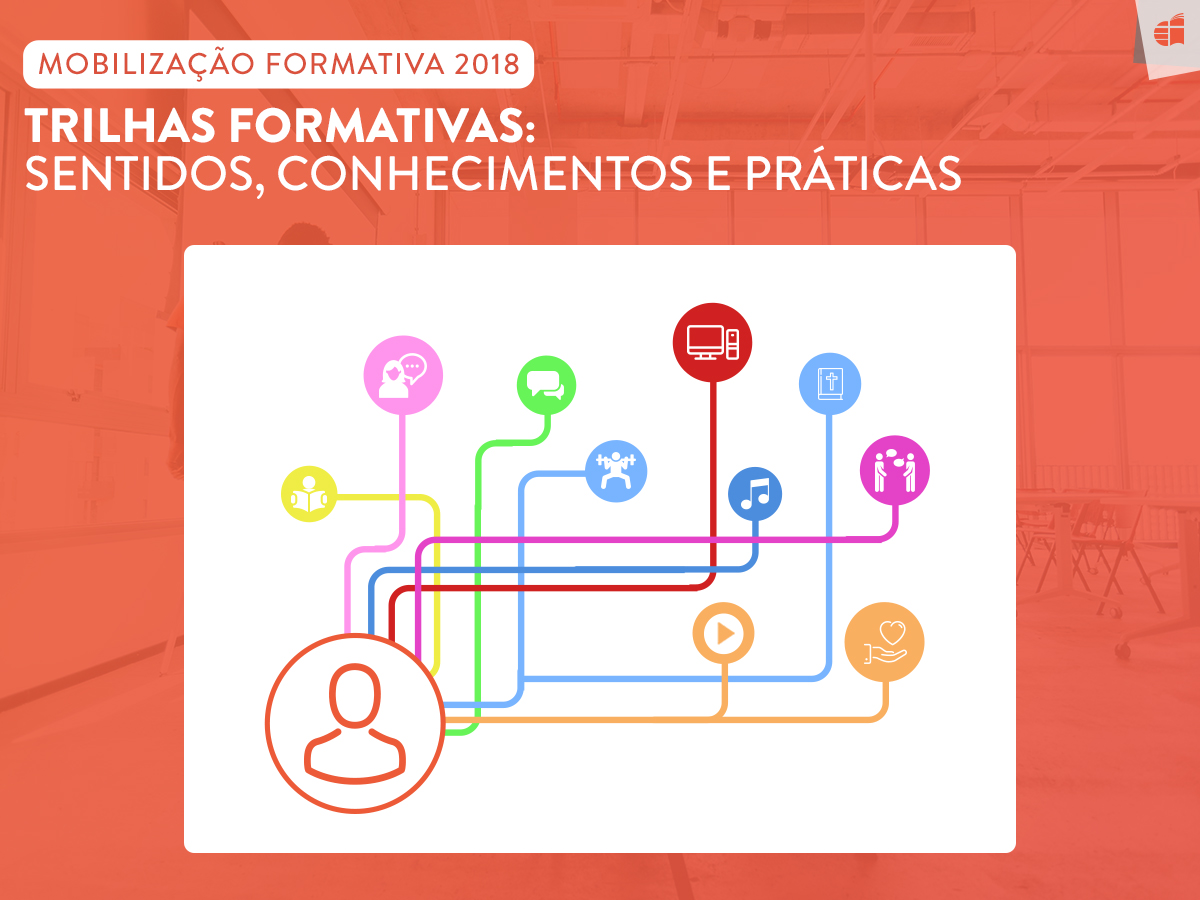 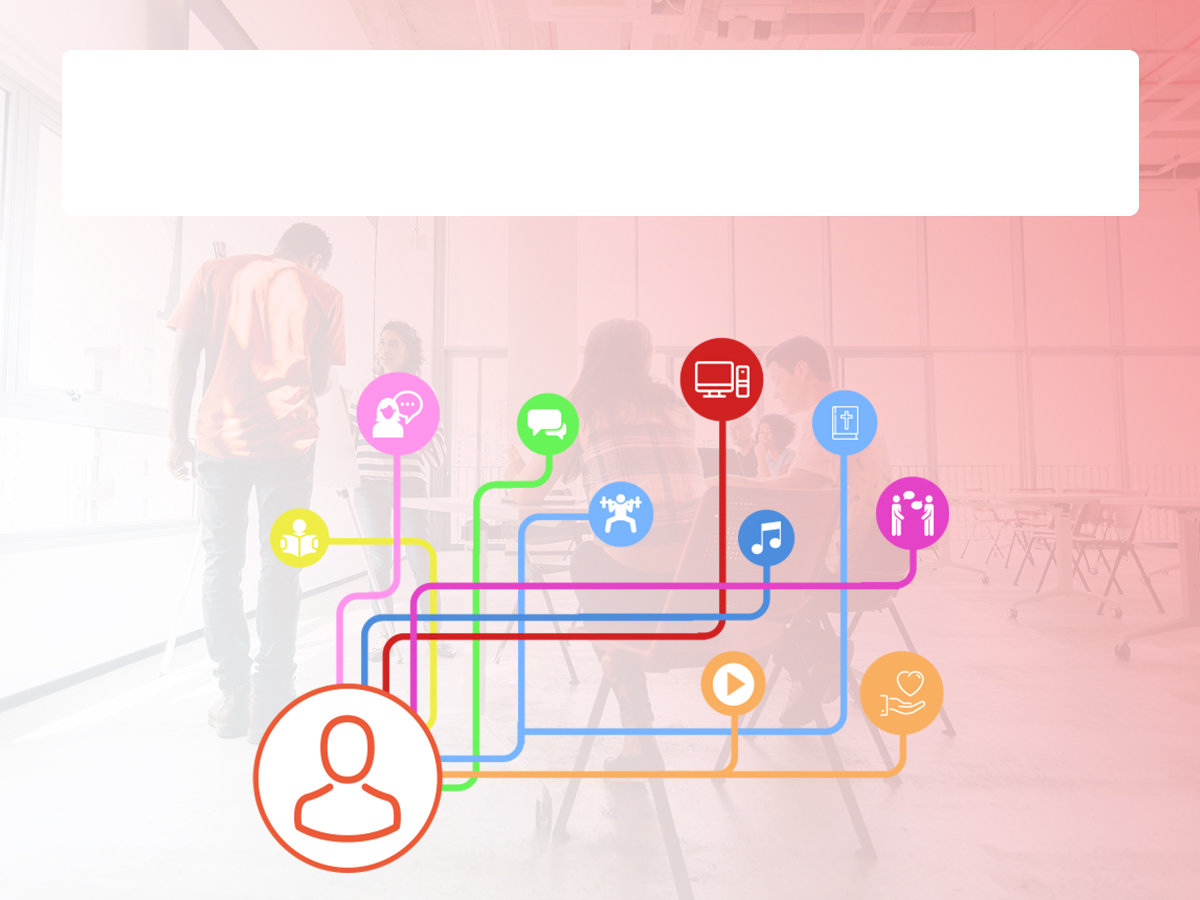 PROCEDIMENTOS DE AVALIAÇÃO NO CONTEXTO DA APRENDIZAGEM ATIVA
Prof.ª Daniela Reis
Prof.ª Selena Rivas
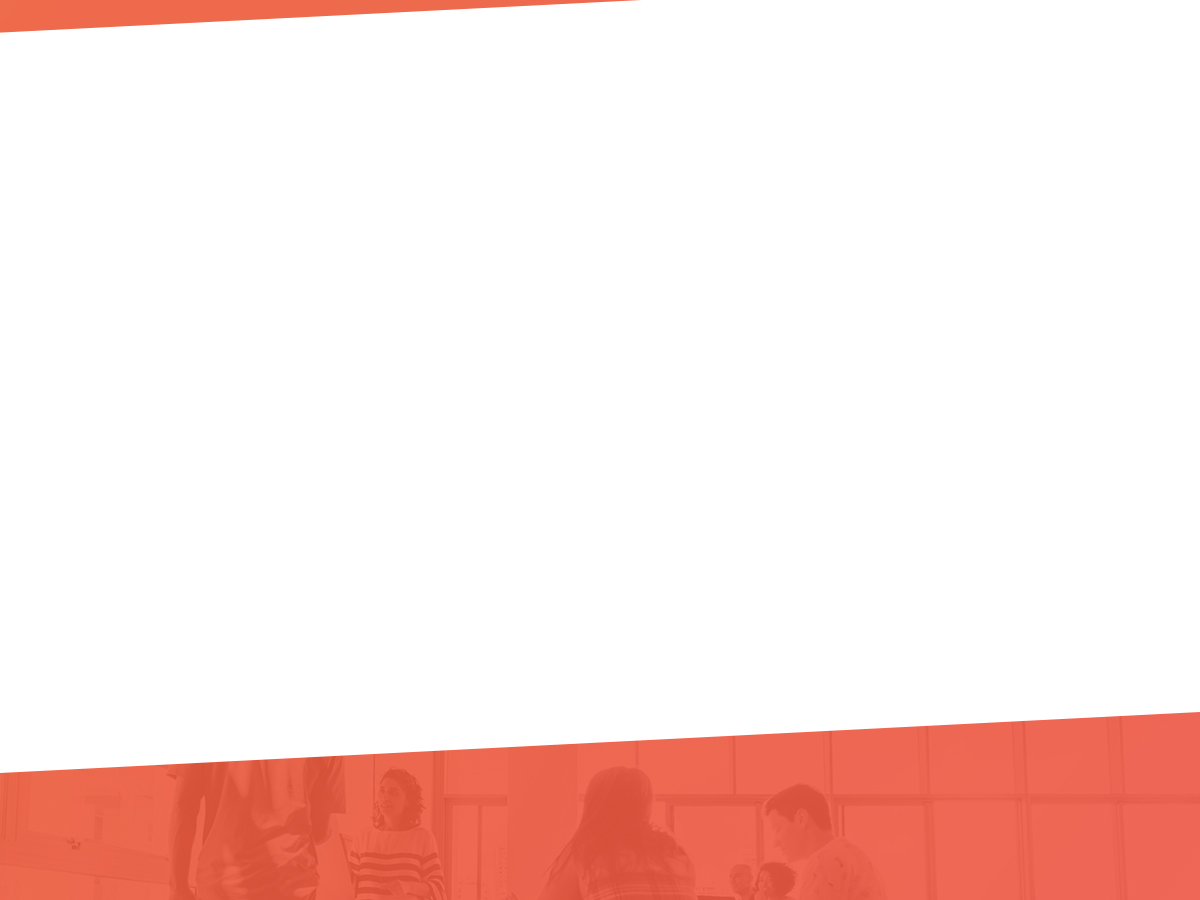 POR QUE OUTROS MODOS PARA AVALIAR?
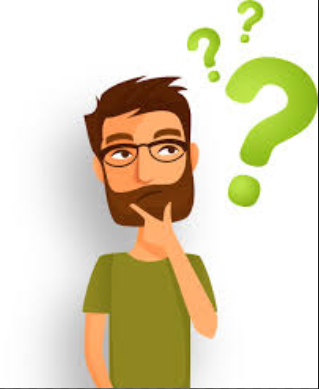 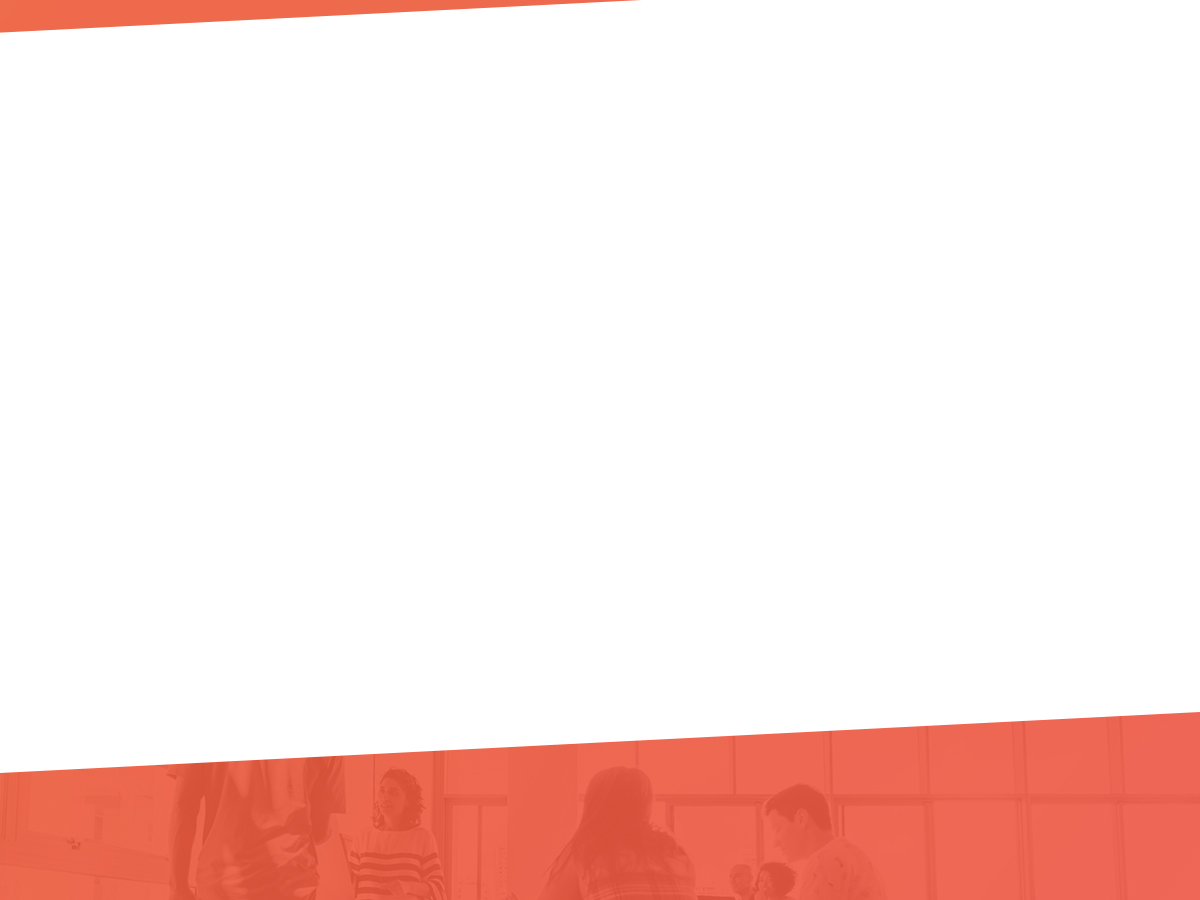 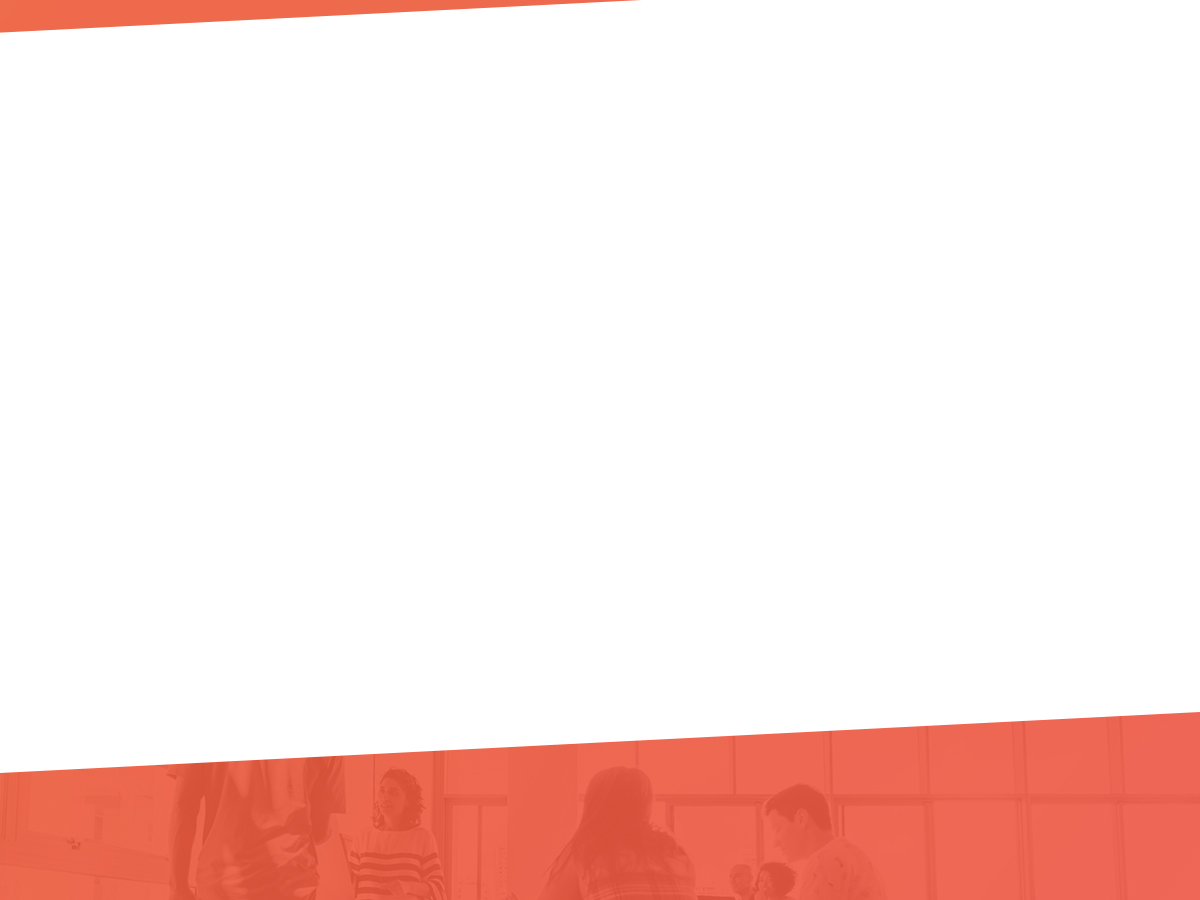 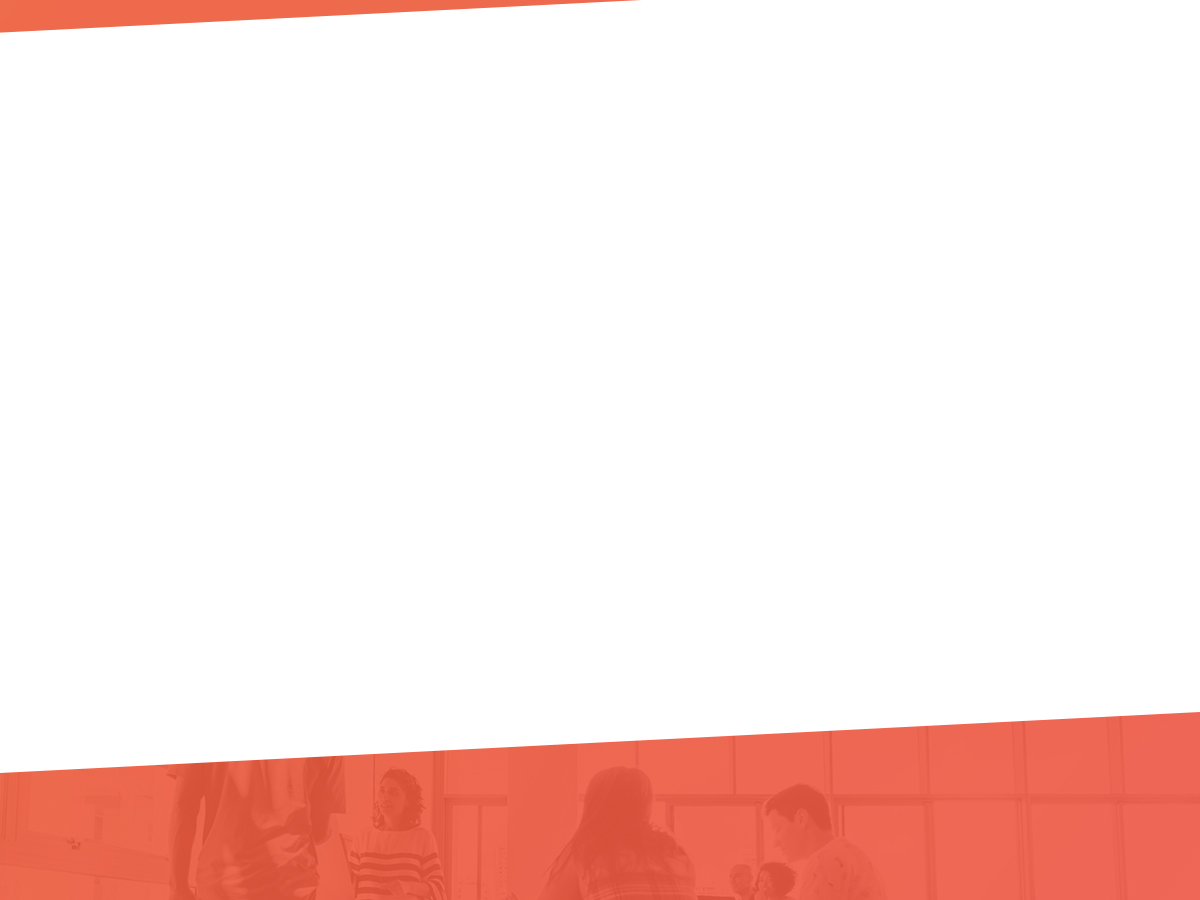 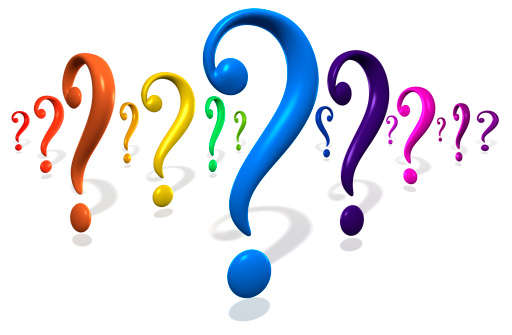 PORTFÓLIO
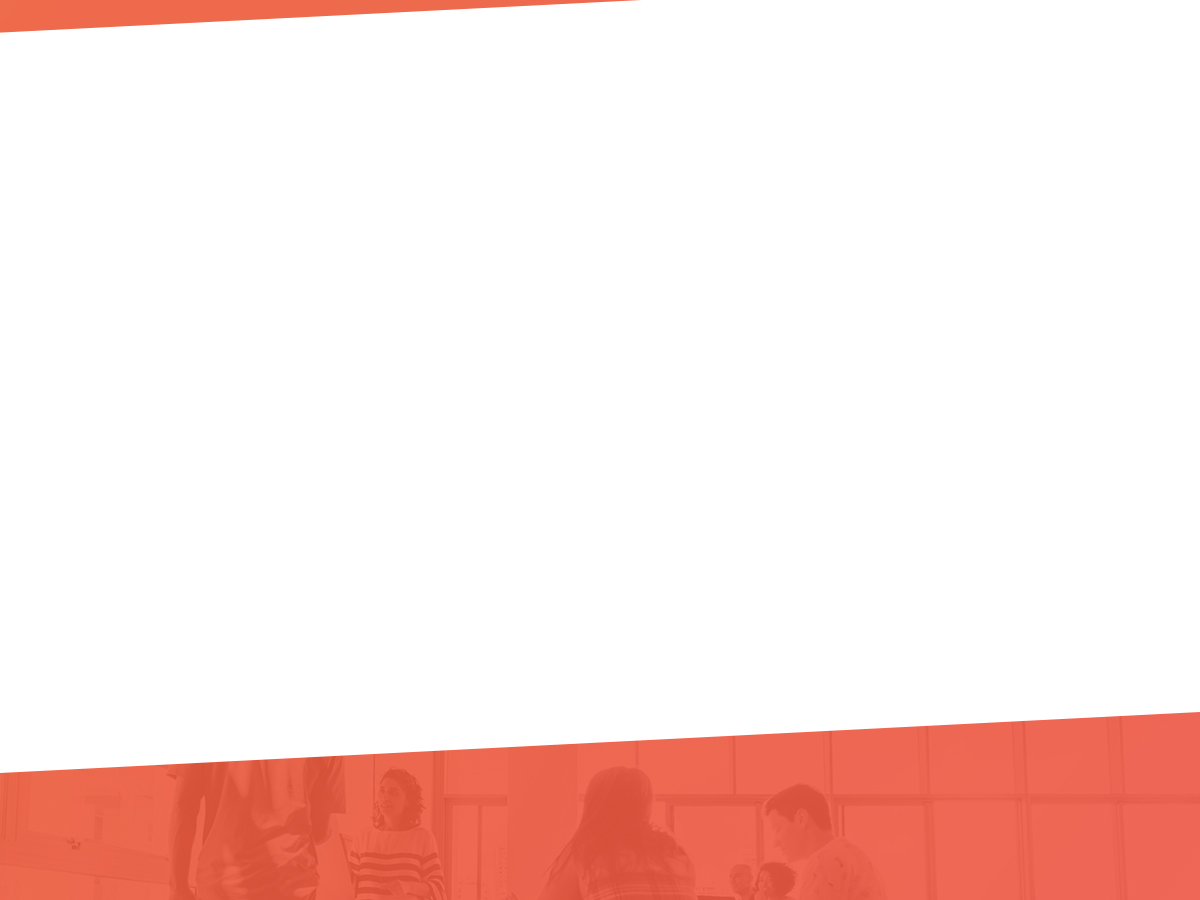 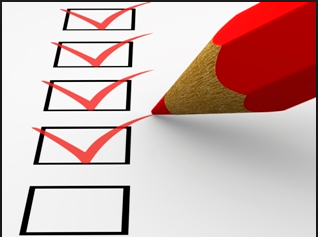 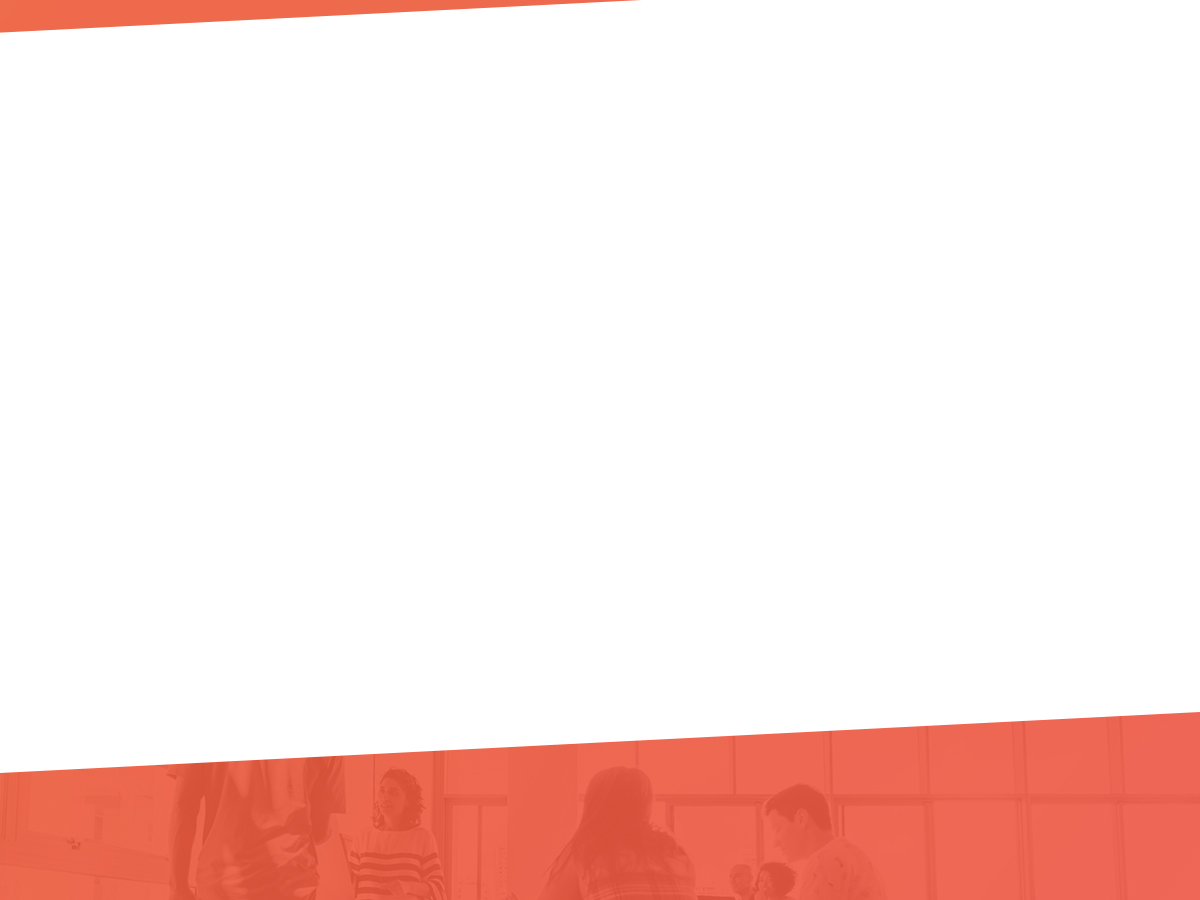 CONTEXTO E IMPLICAÇÕES
O que é?
Refere-se a um modo de avaliação formativa e somativa, com vistas a formação reflexiva do discente.

Em que contexto surge?
Surge na década de 1990 e está associado a adoção das chamadas estratégias de ensino pautadas no protagonismo discente, sobretudo em cursos de saúde.
PORTFÓLIO
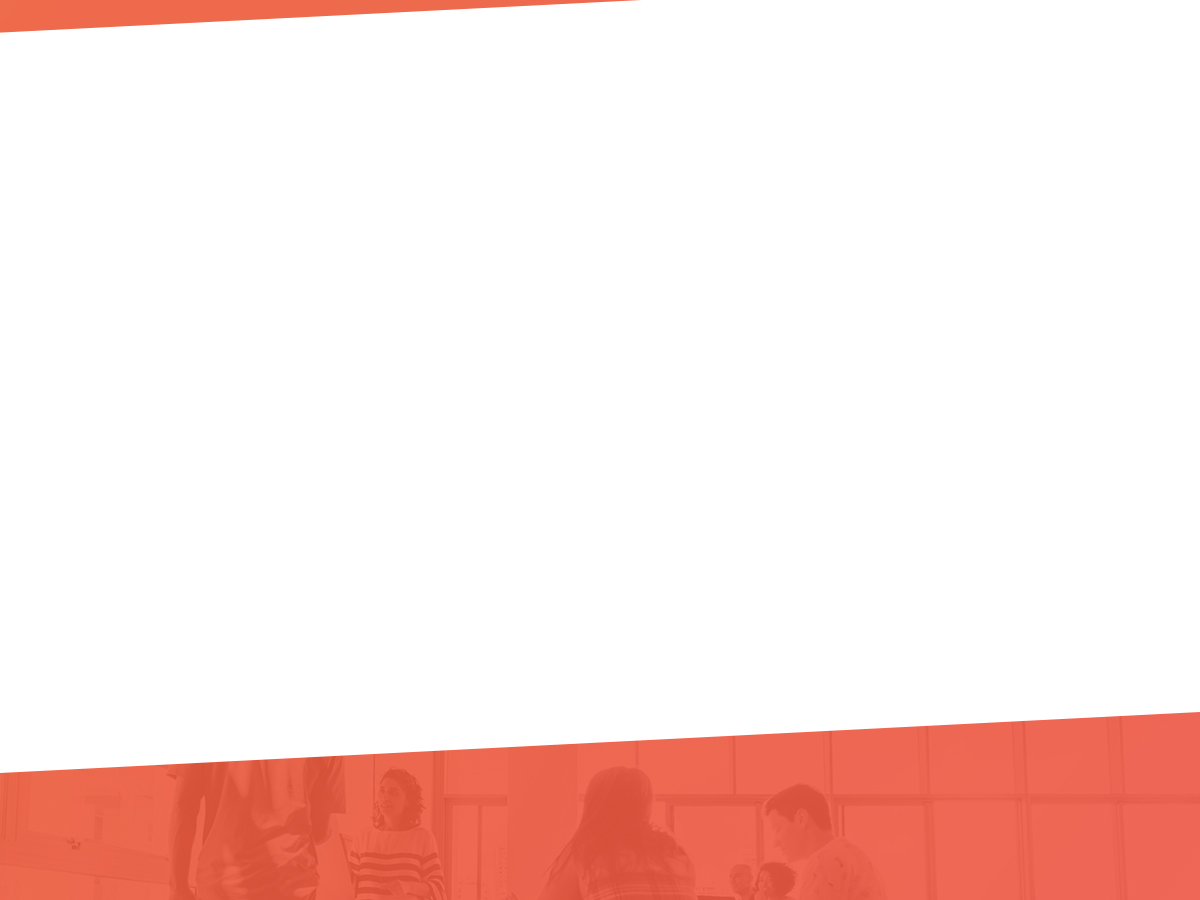 APLICABILIDADE
Para que serve?
Para avaliar o processo pedagógico, acompanhar o desenvolvimento contínuo do discente, estimular a construção de narrativas, visualizar todo o processo em um único instrumento.
PORTFÓLIO
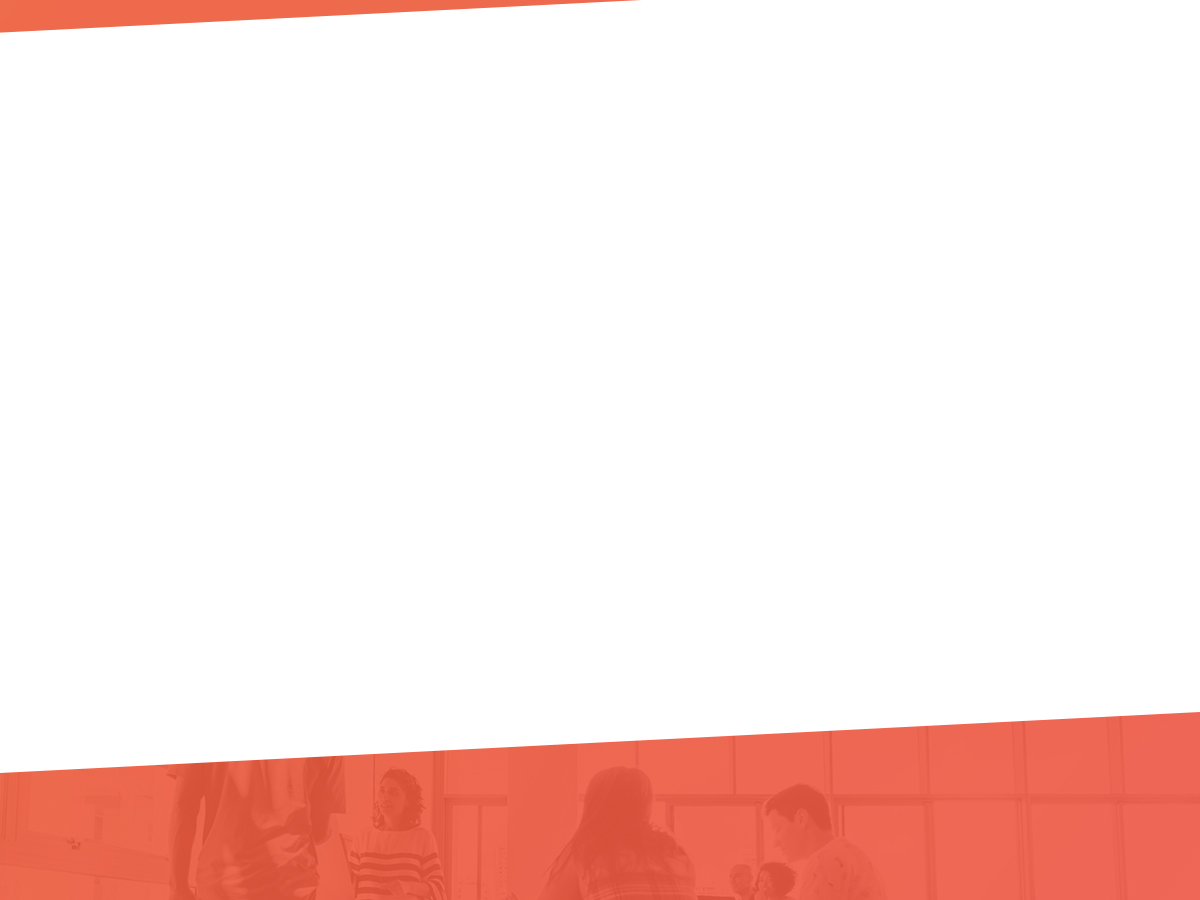 COMO FAZER?
Organização dos grupos de trabalho para acompanhamento das atividades.
Mediação dos encontros de construção pautada na reflexão sobre/na/da prática a partir dos seguintes momentos de aprendizagem:
2.1 (G) Levantamento de expectativas e plano de aprendizagem (1,0)
Expectativas discentes 
Aspectos interacionais
Hábitos de estudo
Projetos pessoais
PORTFÓLIO
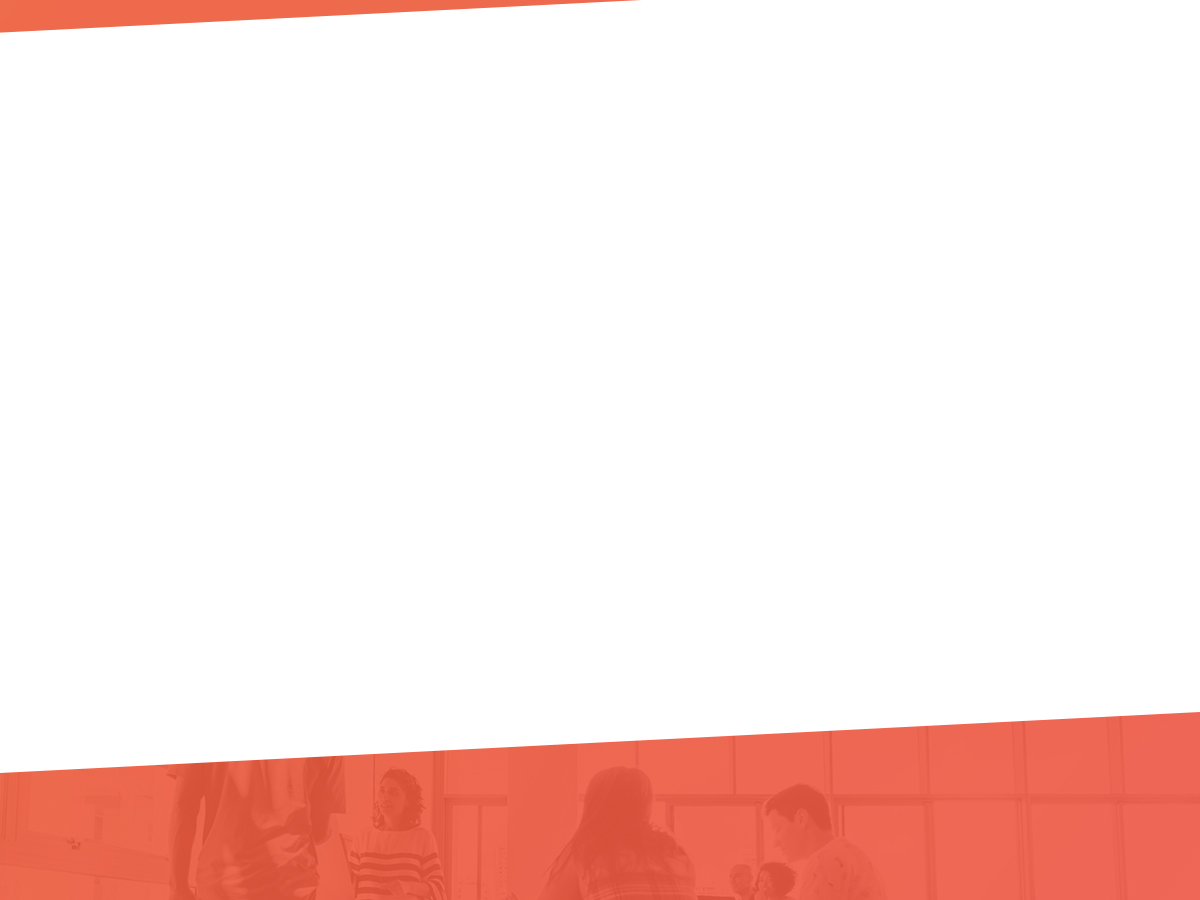 COMO FAZER?
2.2 (M) Produções por módulo (4,0)

Retome as competências e habilidades específicas contidas no plano de ensinagem do módulo que leciona.
Avalie os instrumentos adequados para verificação da aprendizagem pretendida.
Recomende que sejam feitas reflexões processuais sobre a construção.
Acorde com o grupo os critérios para construção, acompanhamento e aferição.
PORTFÓLIO
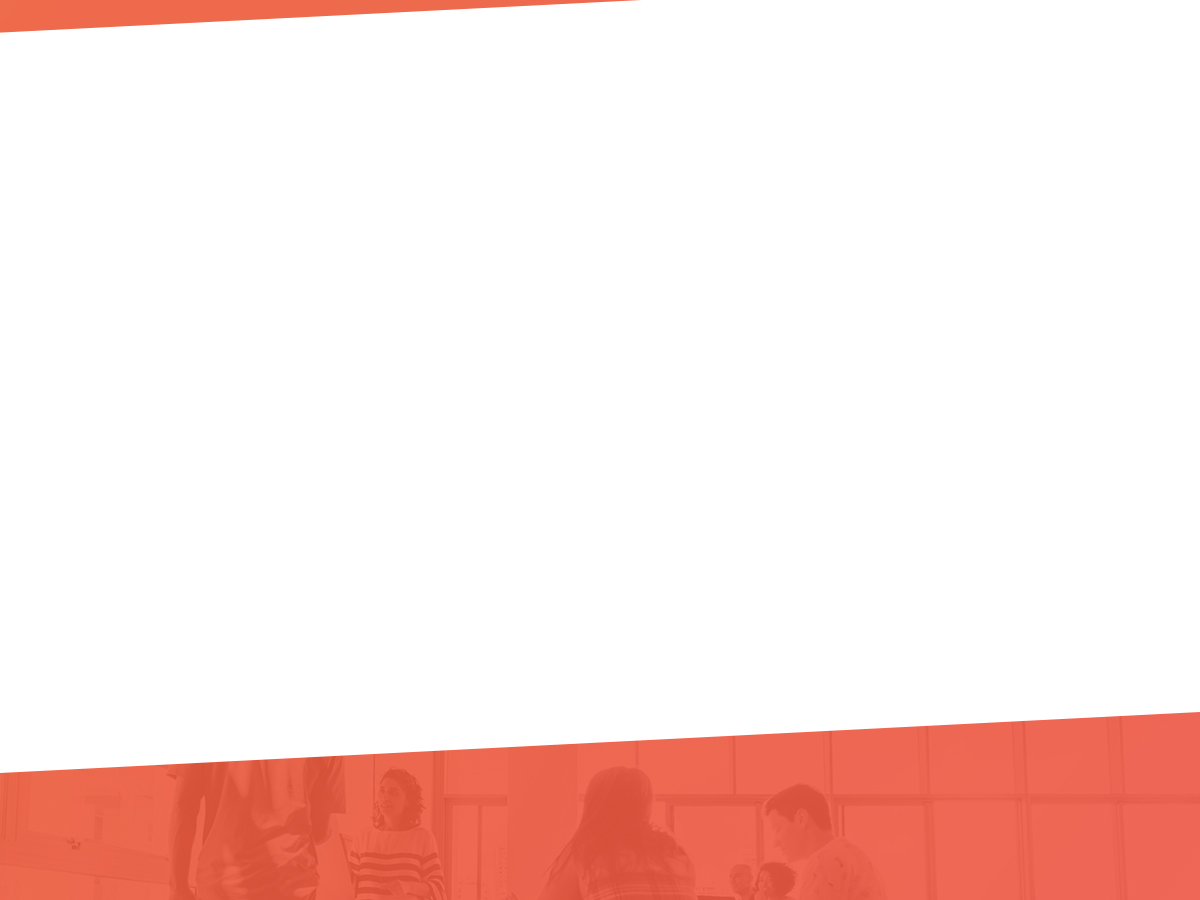 COMO FAZER?
2.2 Projeto  (Proposta)
Síntese provisória: seleção do elemento disparador, levantamento de conhecimentos prévios, identificação de lacunas, estabelecimento de questões de pesquisa.
Construção do projeto grupal: conforme normatização escolhida pelo grupo de trabalho.
Pesquisa e intervenção: Identificação de fontes e busca de informações que permitam a análise e elaboração de uma síntese individual coerente com as questões de pesquisa e operacionalização da intervenção.
Socialização dos achados e elaboração de uma nova síntese com aprofundamentos conceituais, científicos e metodológicos a partir das pesquisas individuais, grupais e análise das intervenções.
PORTFÓLIO
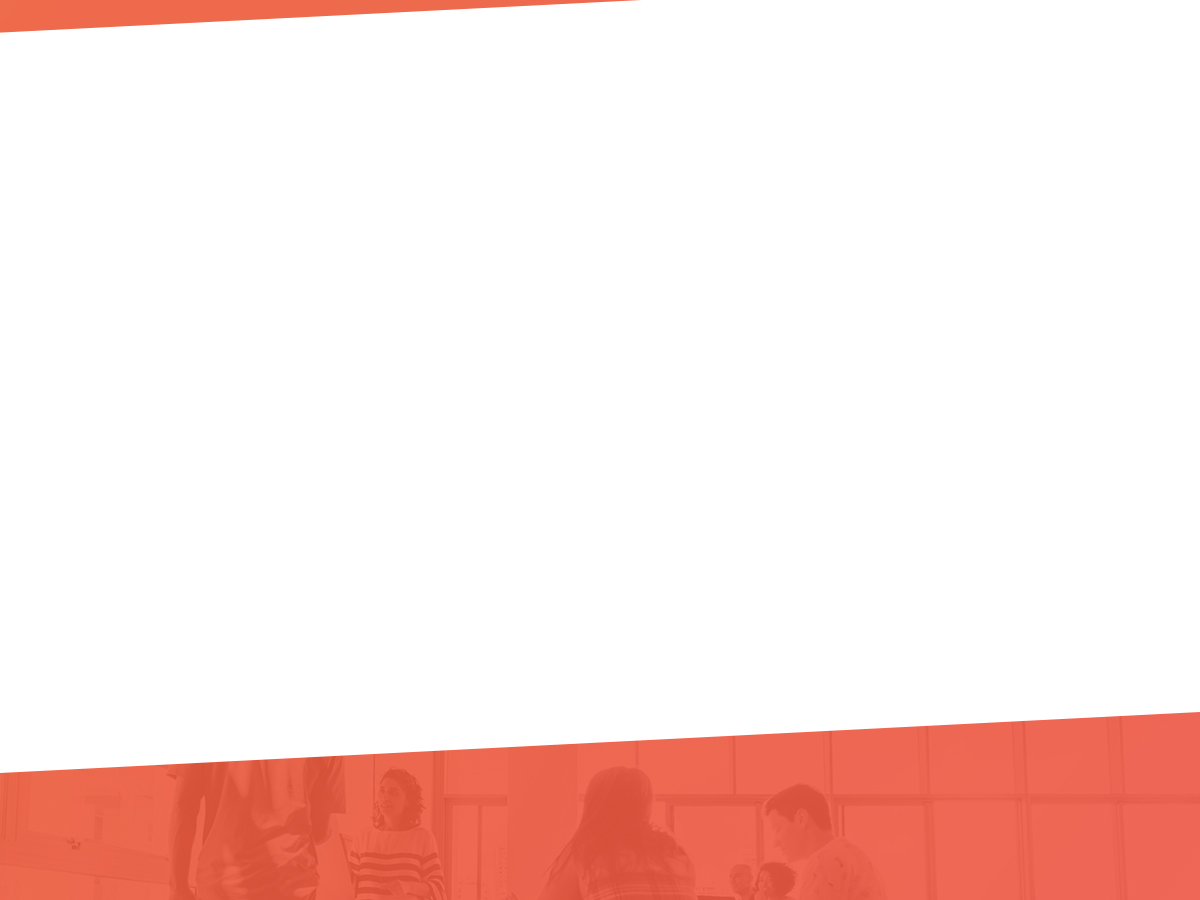 COMO FAZER?
2.3 (G) Análise reflexiva e considerações finais + auto avaliação (1,0)
Retomada das expectativas e plano de aprendizagem construídos no início do semestre, destacando em que medida o mesmo se concretizou ou não, bem como os modos de superação.
Explicitação das conquistas e dificuldades vivenciadas ao longo do semestre para a construção das produções solicitadas.
Identificação de aspectos institucionais e docentes que contribuíram positiva e/ou negativamente para o percurso formativo.
Registro dos planos futuros para o próximo semestre.
PORTFÓLIO
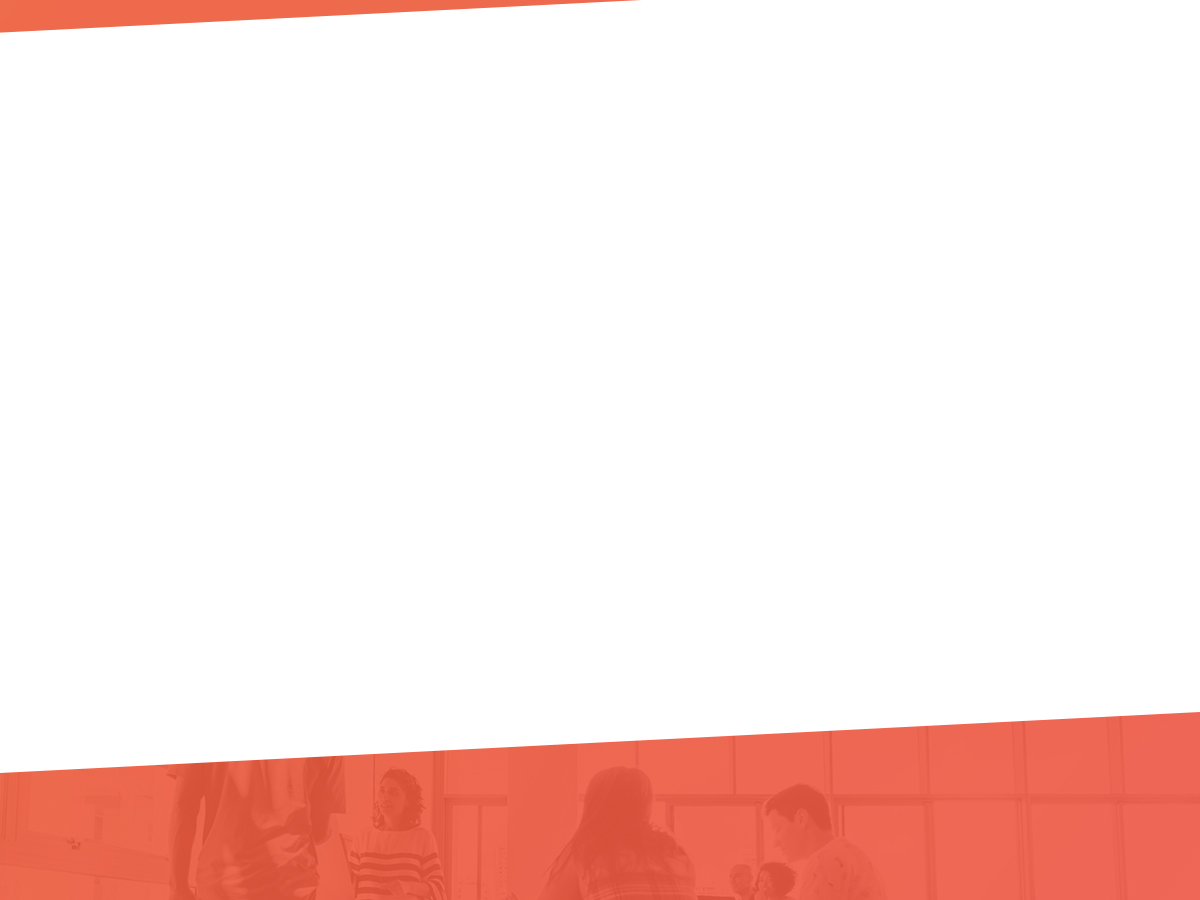 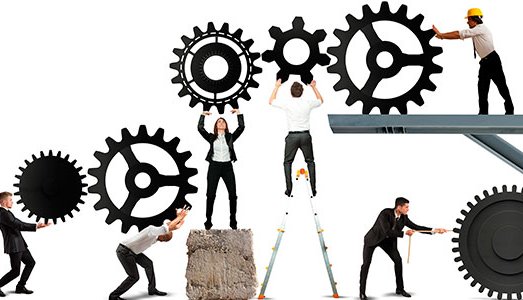 PORTFÓLIO
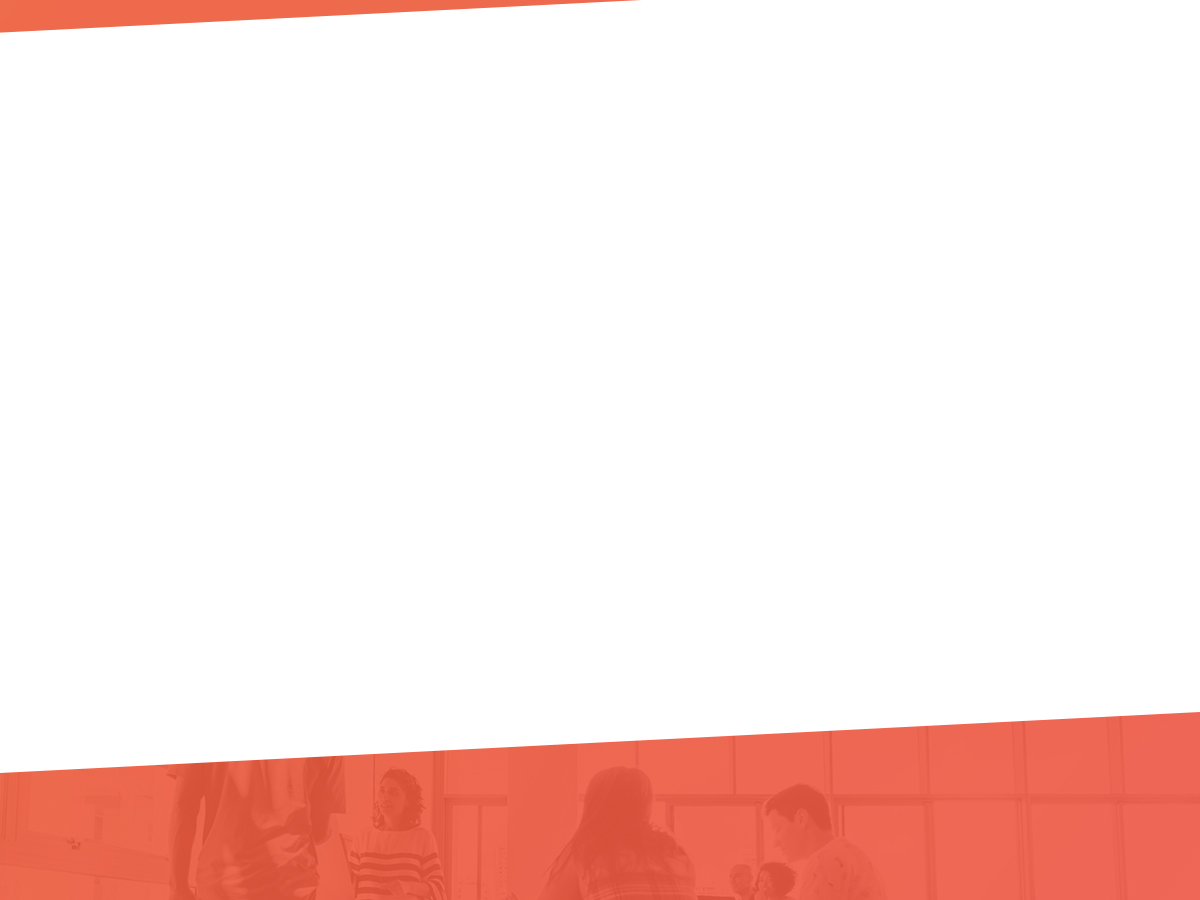 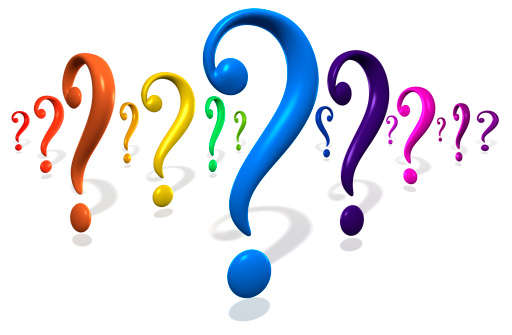 BAREMA
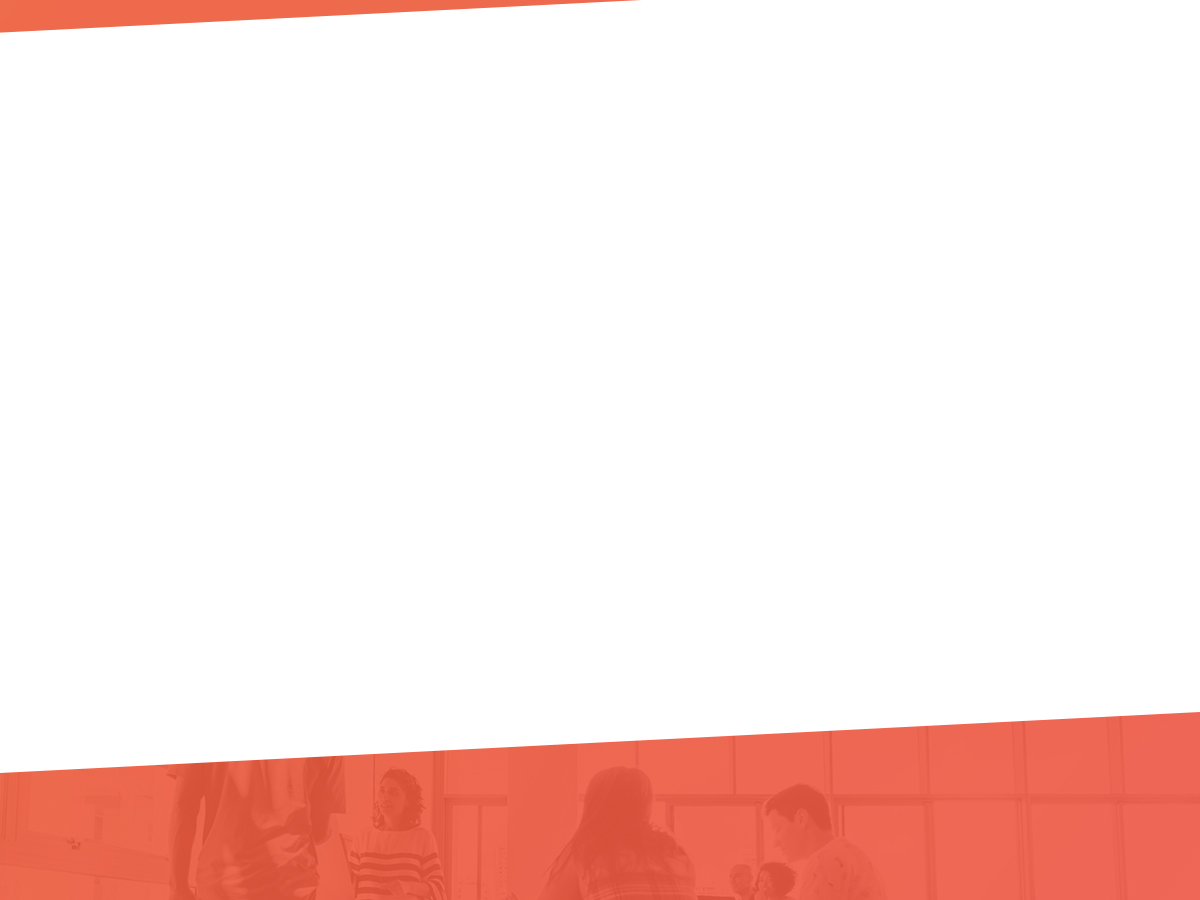 CONTEXTO E IMPLICAÇÕES
O que é?
Conjunto de critérios contendo os padrões de expectativa com os quais comparamos a realidade descrita no processo metodológico da prática da avaliação. 

Para que serve?
Auxiliar a prática pedagógica do professor.
Definir o que queremos como resultado de nossa atividade.
Explicitar a competência desejada e a escala de valoração( pontuação, peso, menção ou conceito).
BAREMA
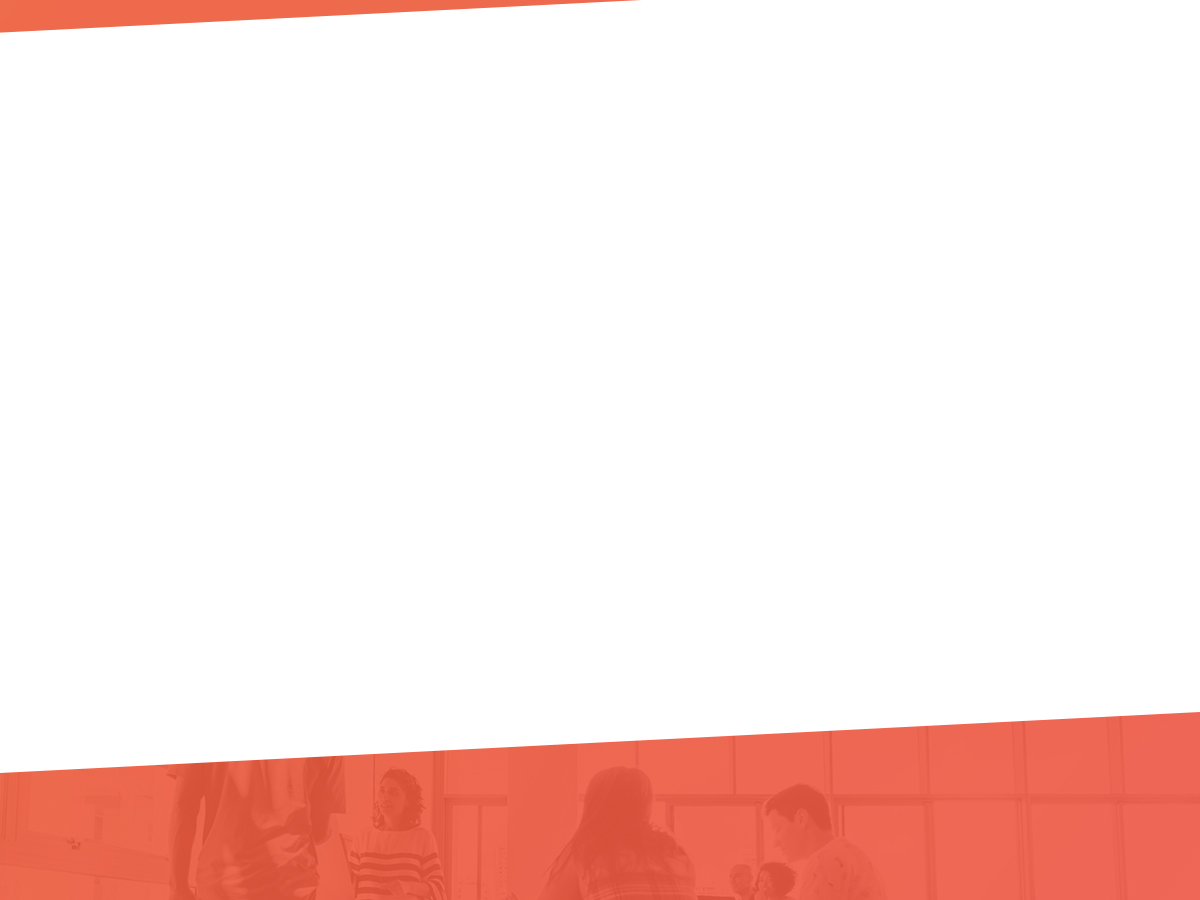 CONDIÇÕES
Previamente explicitado.
Devidamente acompanhado.
Deve estar atento também aos aspectos formativos.
BAREMA
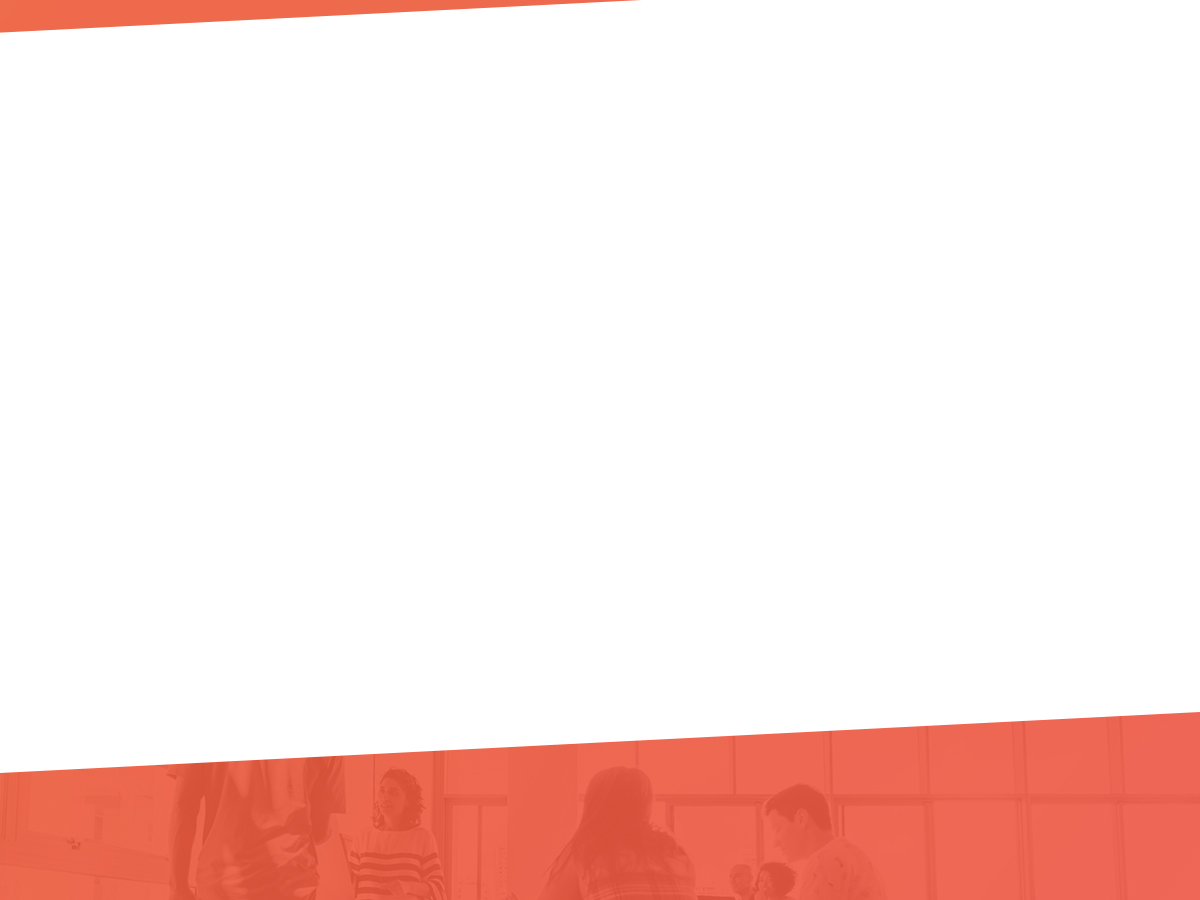 CUIDADOS NA CONSTRUÇÃO
Indicadores do tipo participação, criatividade, dinâmica, etc., por tratar-se de itens de pouca ou nenhuma precisão;
Clareza com aquilo que estará sendo solicitado para não dar margem a diferentes interpretações;
Linguagem - precisa ser considerado o nível de compreensão da turma;
Valor de cada indicador – é preciso considerar o nível de complexidade do item, o que é mais e menos importante; o que exige maior e menor esforço.
BAREMA
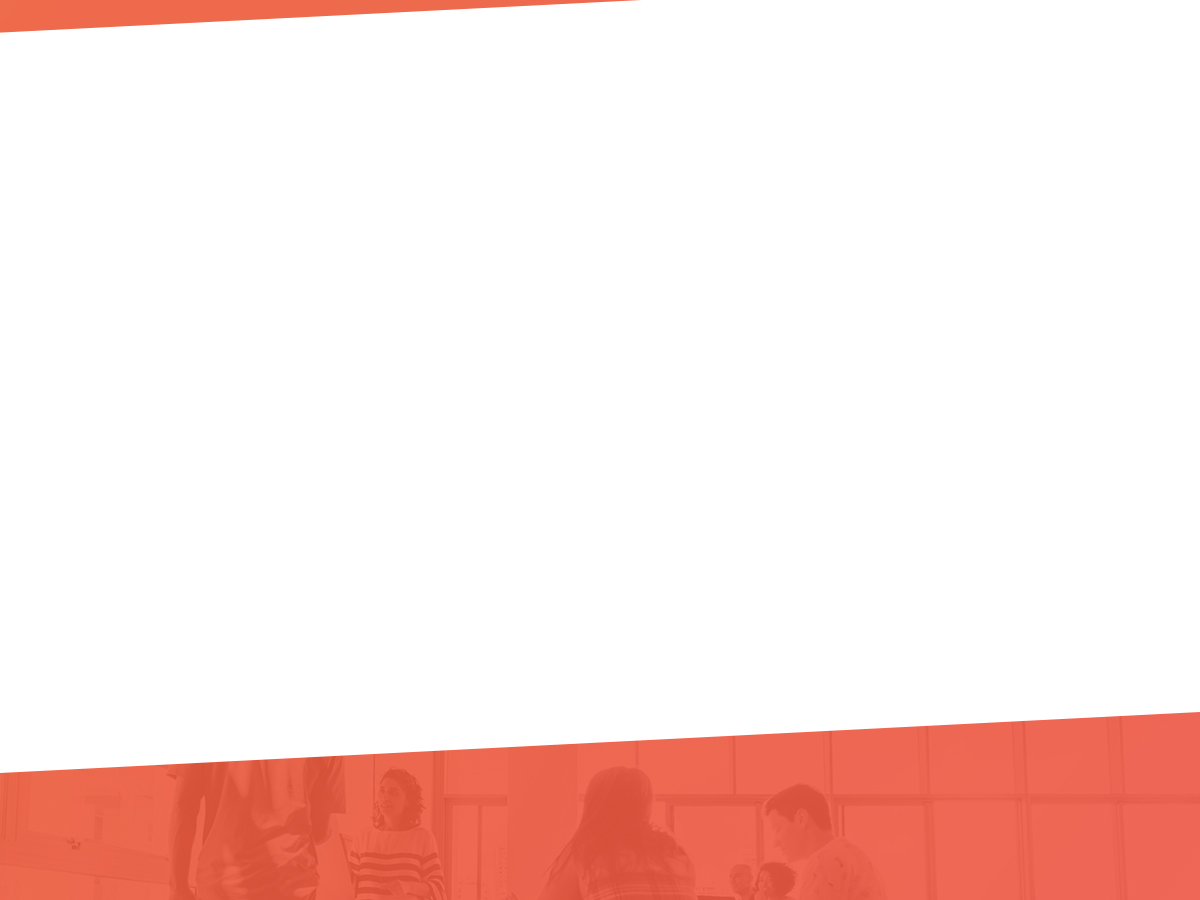 COMO FAZER?
BAREMA
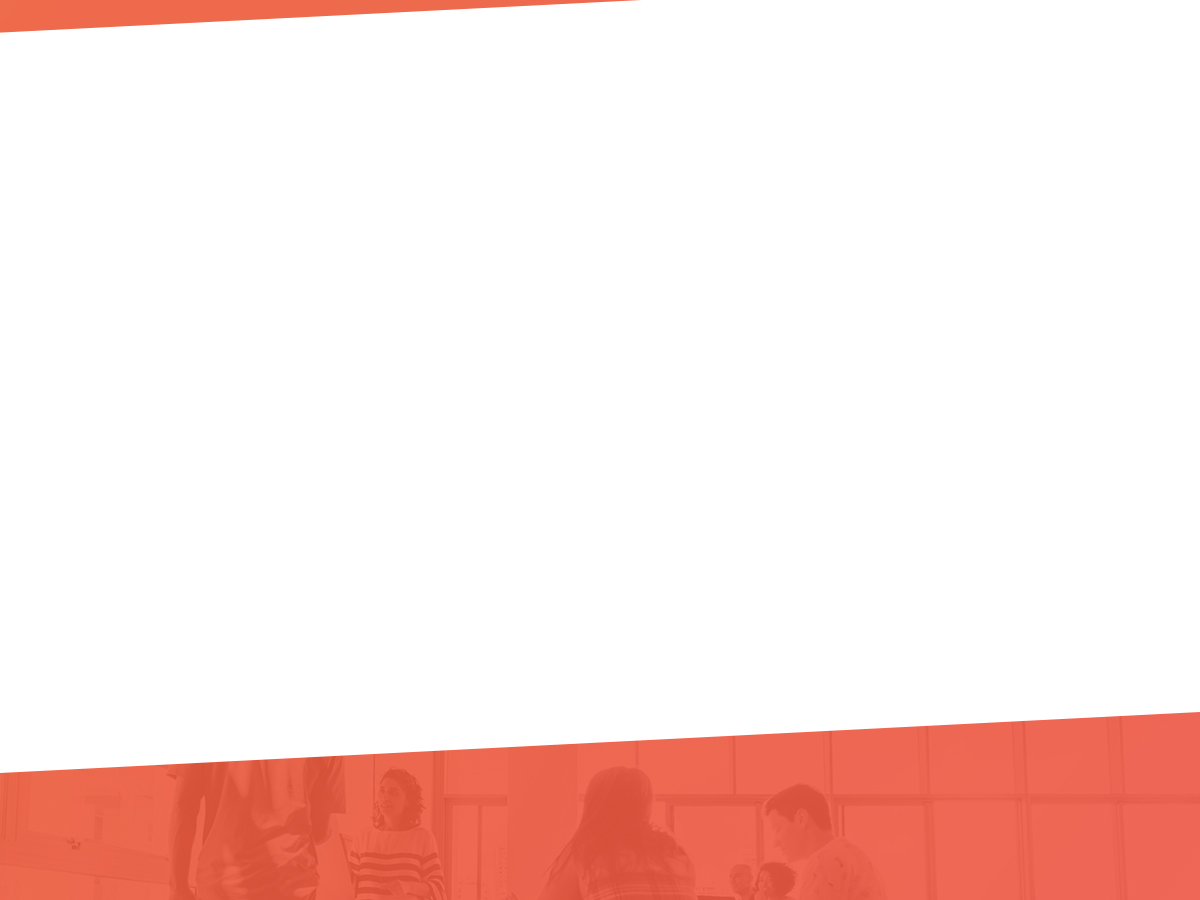 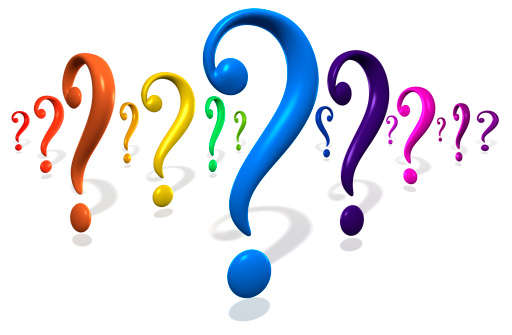 AUTOAVALIAÇÃO
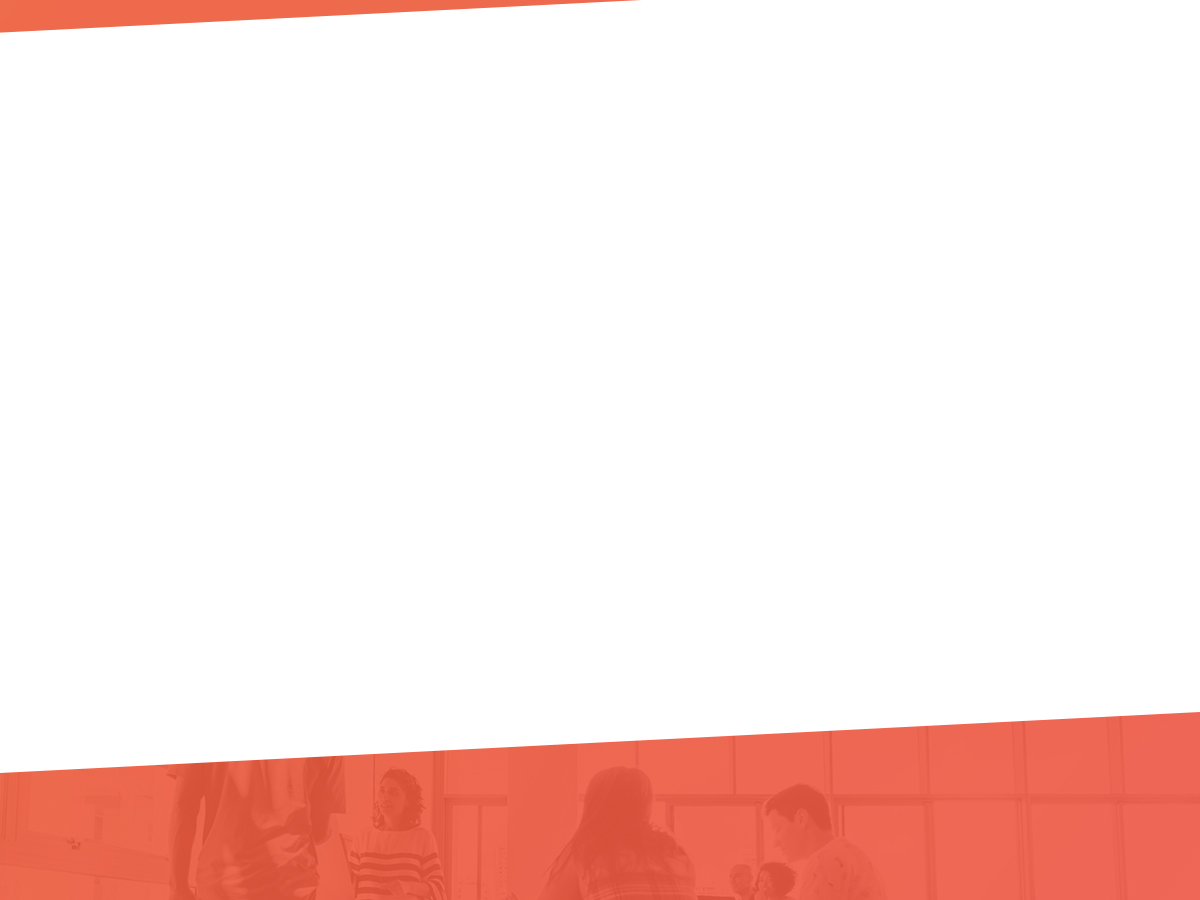 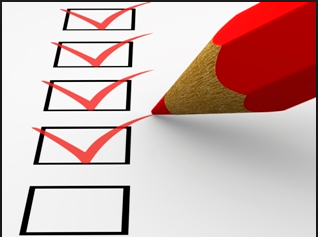 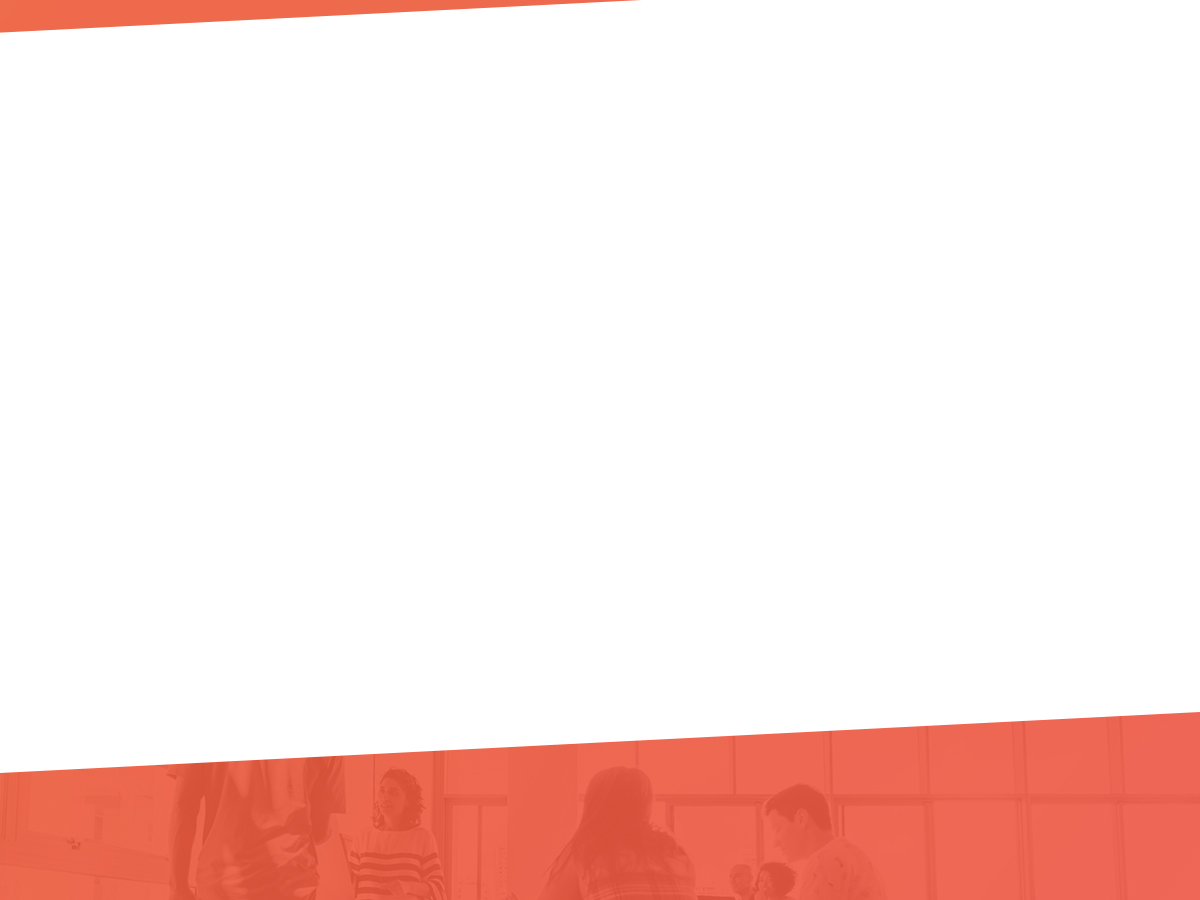 CONTEXTO E IMPLICAÇÕES
O que é?
Refere-se ao processo pelo qual o próprio aluno analisa continuamente as atividades desenvolvidas e em desenvolvimento, registra suas percepções e seus sentimentos e identifica futuras ações, para que haja avanço na aprendizagem.

Em que contexto surge?
Tendência escolanovista.
Contexto da avaliação formativa.
AUTOAVALIAÇÃO
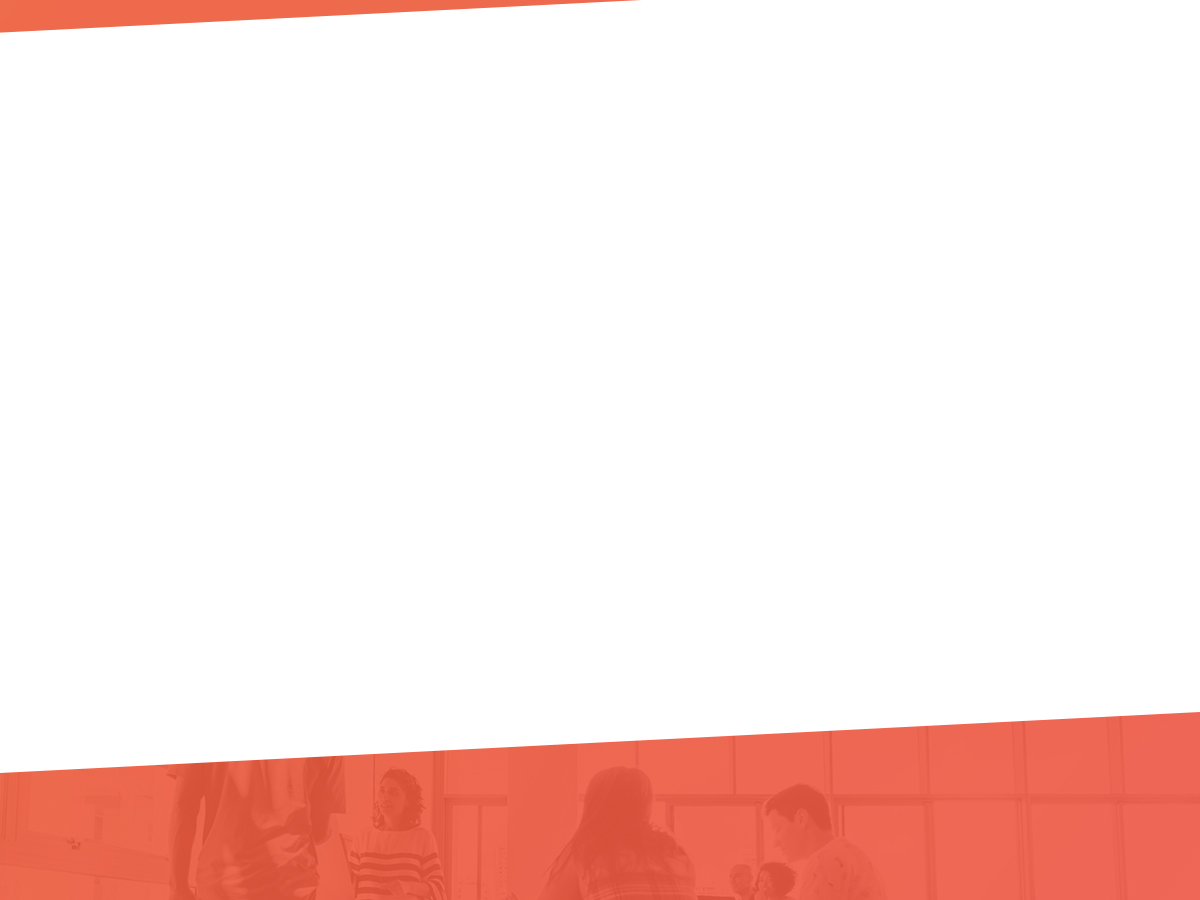 APLICABILIDADE
Para que serve?
Automonitoramento/autorregulação.
Responsabilização mútua.

Condições
Conhecimento prévio e claro do que é esperado do aluno.
Só tem sentido quando proporciona reflexão e tomada de consciência individual.
AUTOAVALIAÇÃO
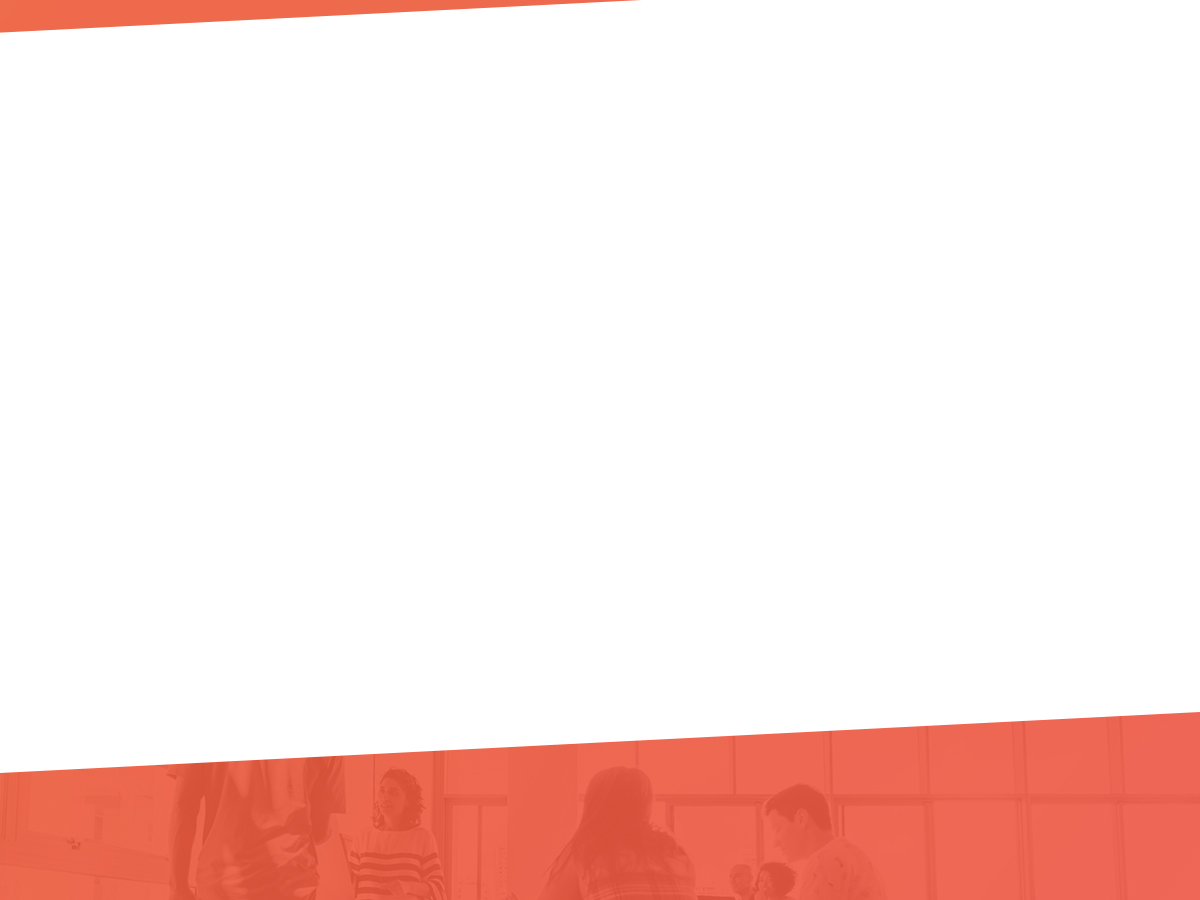 COMO FAZER?
AUTOAVALIAÇÃO
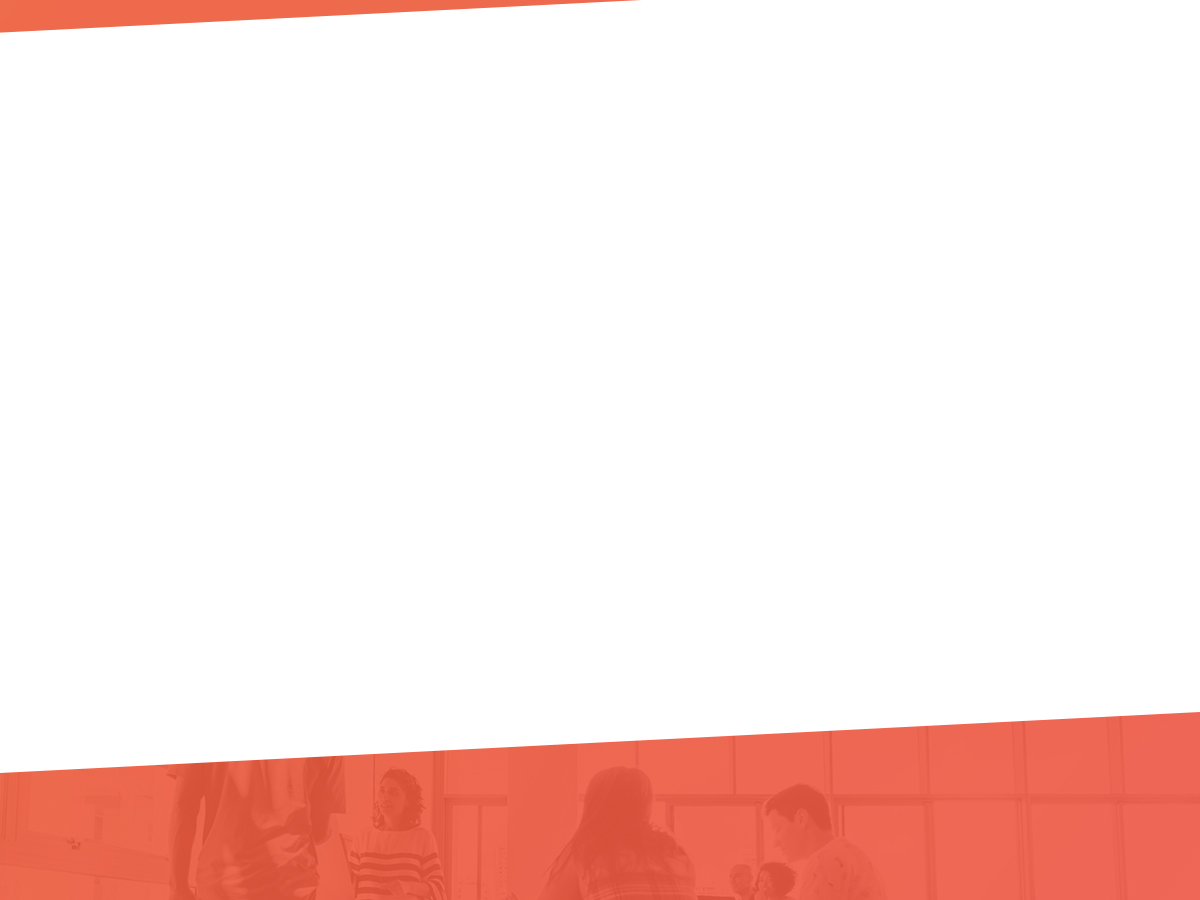 A autoavaliação DE DEUS
WERNECK, Hamilton. Prova, provão: camisa de força da educação. 3.ed. Rio de Janeiro: Vozes, 1997. 134p
				
Se Deus pudesse errar, certamente corrigiria seus erros. Os que não acreditam em Deus, por favor, cedam este espaço de consideração na liberdade que possuem à minha crença... 

A crença é dom gratuito. Mas em Gênesis, capítulo 1, versículos 1 e seguintes está a descrição da obra da criação. Ali encontramos a autoavaliação de Deus ao final de cada momento, de cada período de sua obra.
				
Faça-se a luz e a luz foi feita e Deus viu que era boa.
E chamou Deus, ao firmamento, céu... e apareceu o elemento árido, versículo 9, e o elemento árido chamou-se terra e, ao agregado das águas, mares e Deus viu que tudo era bom.
AUTOAVALIAÇÃO
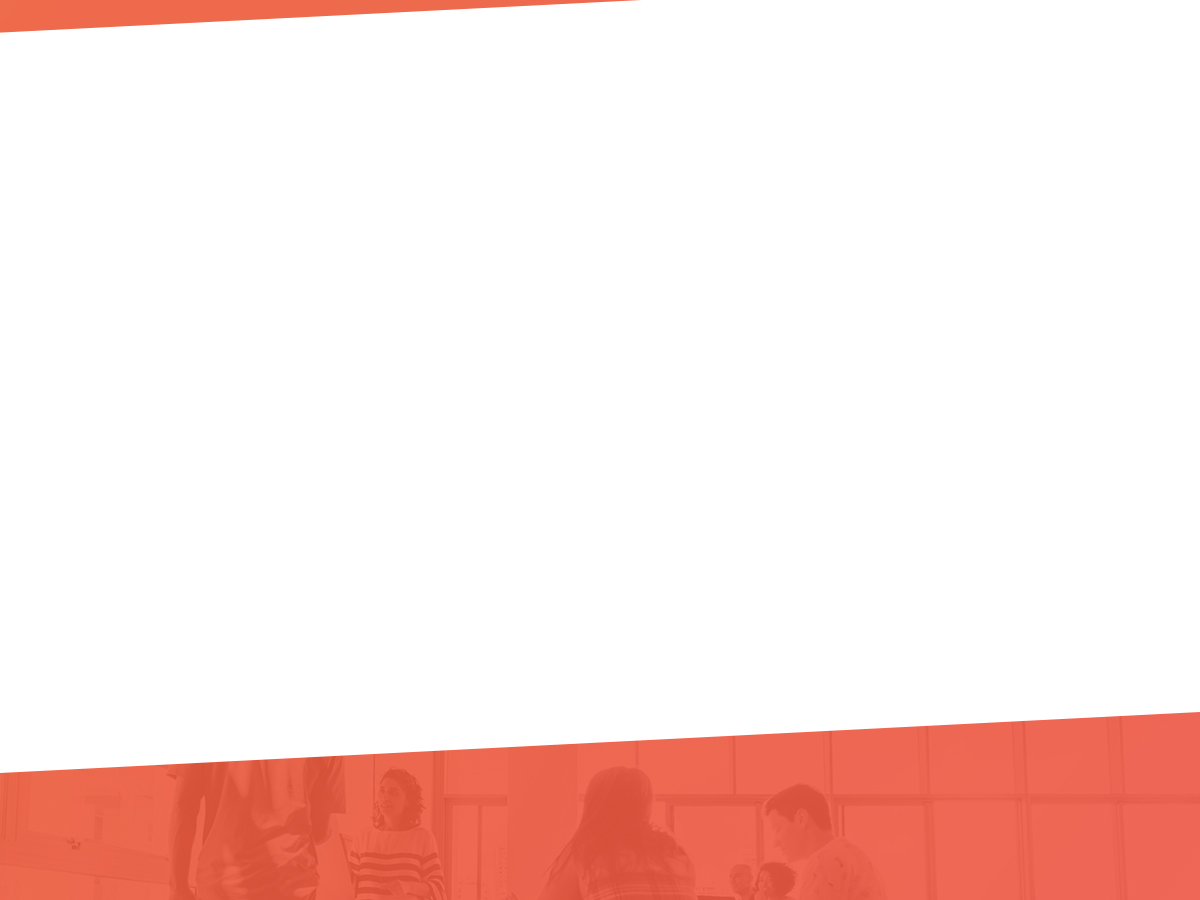 Sementes, ervas, frutos, árvores, tudo foi feito e Deus viu que tudo era bom.
				
Estrelas, sol, lua, um presidindo o dia e outro a noite, enquanto as trevas foram divididas da luz, versículo 19, e Deus viu que isto era bom.
				
Da criação dos animais ao ser humano Deus viu que tudo era bom, que sua criação era boa. No versículo 31 do capítulo 1 do livro do Gênesis está escrito: E viu Deus todas as coisas que tinha feito e eram muito boas.
AUTOAVALIAÇÃO
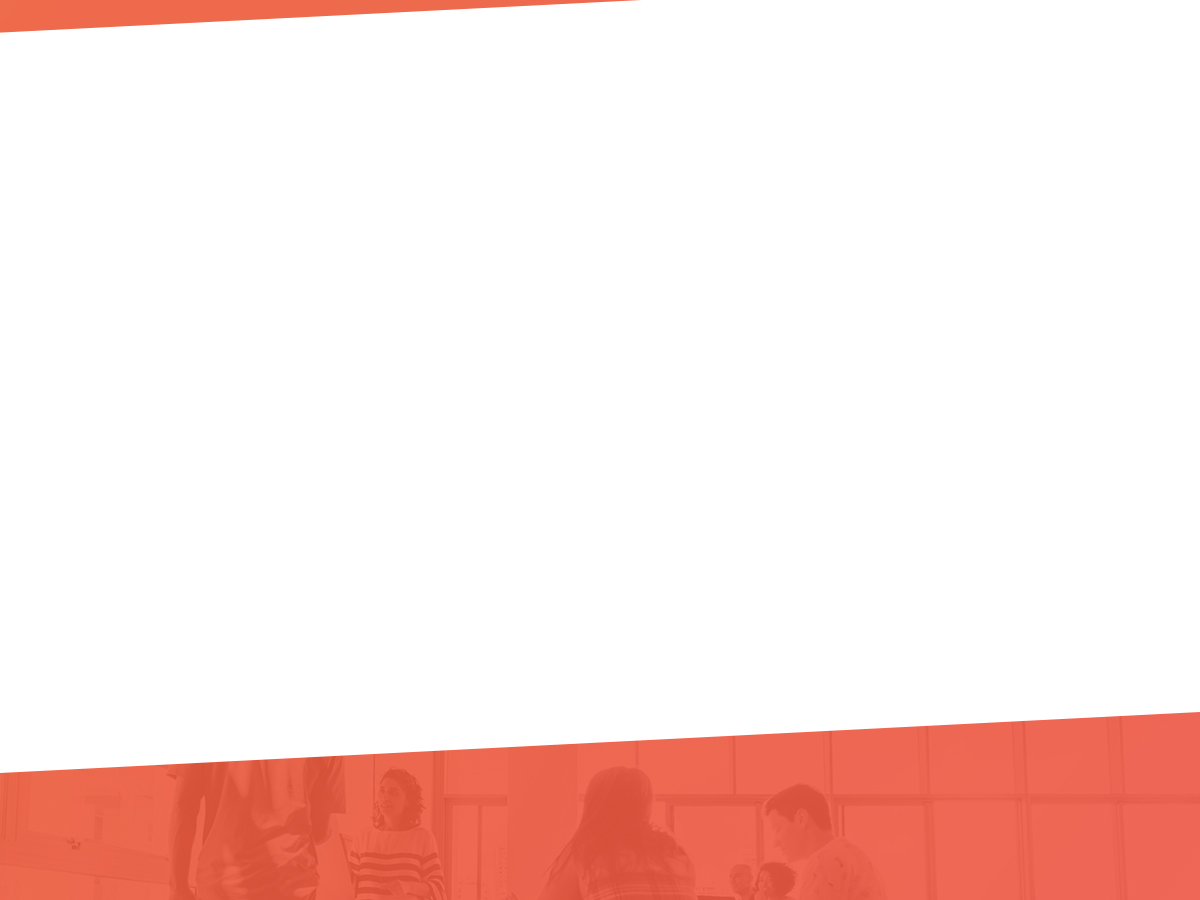 De maneira sequenciada Deus se autoavaliou, passo a passo, dia a dia mostrando, numa interpretação ampla da linguagem pedagógica da Bíblia, que devemos avaliar nossos trabalhos com os alunos a cada passo.
				

Se até Deus se avaliou de maneira sequenciada poderíamos buscar uma inspiração bíblica para nossos avanços pedagógicos em avaliação.
AUTOAVALIAÇÃO
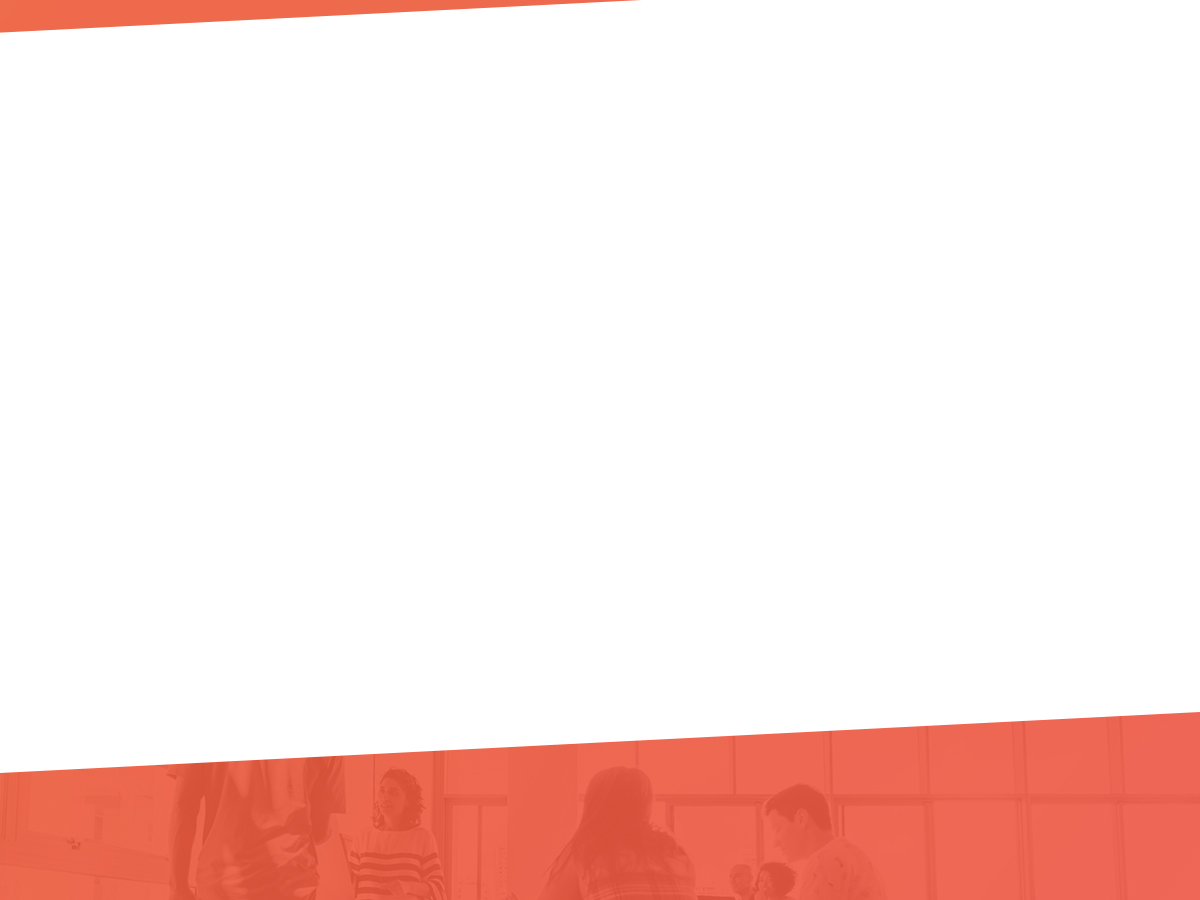 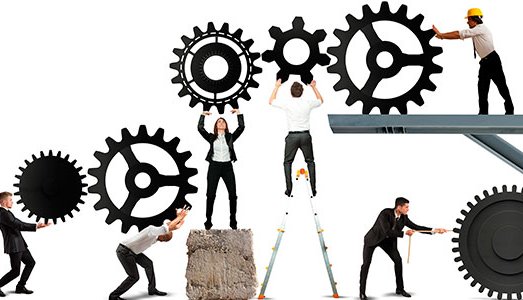 BAREMA E AUTOAVALIAÇÃO
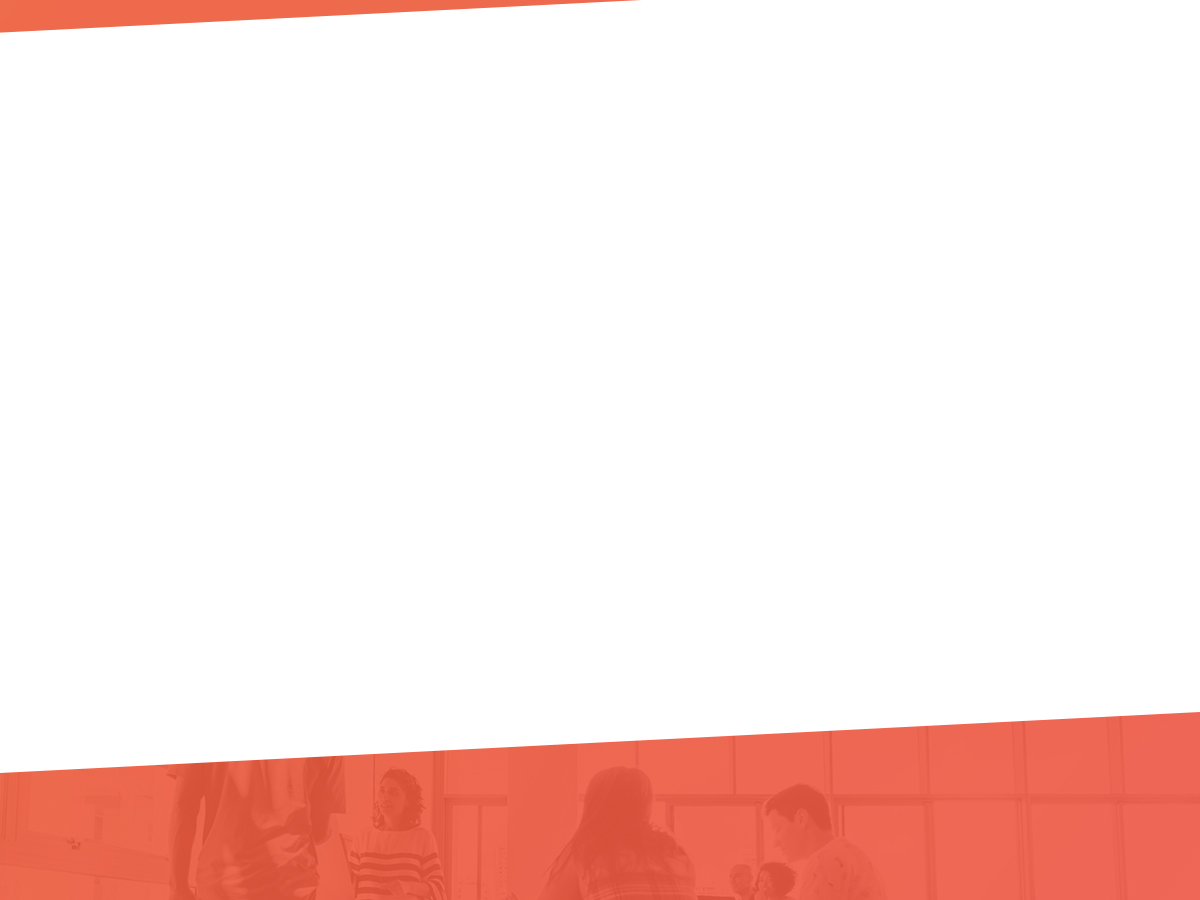 Quem ensina precisa continuar aprendendo com e sobre sua prática de ensino. Quem aprende precisa continuar aprendendo constantemente, para assegurar um nível de capacitação que estimule e, ao mesmo tempo, consolide o seu progresso contínuo. A única certeza que o professor tem é a incerteza na qual se move. Se algo deve distinguir a profissão docente, é o seu estado de abertura permanente para a aprendizagem contínua. A docência não é um estado ao qual se chega, e sim um caminho que é feito. É necessário destacar a importância que as novas formas de conceber a avaliação e as práticas que inspiram possam ter na reflexão e na profissionalização do professor. 
(MÉNDEZ, 2002, p. 88)